welcome!
MOVING EVERY LIFE FORWARD
THIS MEETING WILL START SHORTLY
JUNE 9, 2022
MEETING PURPOSE
2
THANK YOU FOR JOINING US AND
participating.
MOVING EVERY LIFE FORWARD |
The purpose of this meeting is to take public comment on the Income Assistance pilot program and the proposed service changes that will take effect on September 5, 2022 

No final decisions have been made for the September 2022 service change.
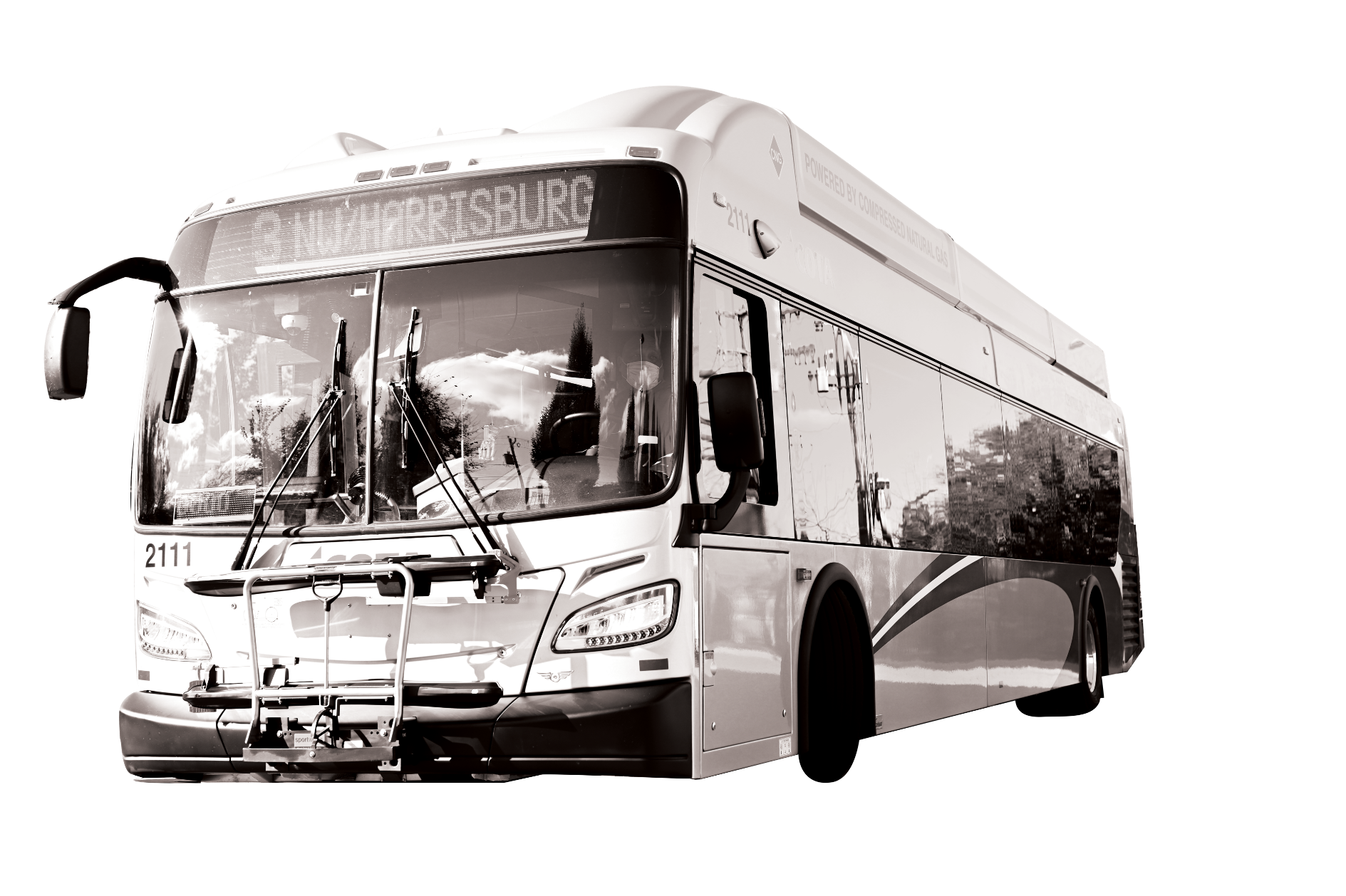 Meeting Format
We are recording this meeting. The recording will be posted on our website at COTA.com. If you are joining us by computer or phone, please know we cannot see or hear you. Please be considerate of meeting attendees and COTA staff.
MOVING EVERY LIFE FORWARD |
HOW TO COMMUNICATE WITH COTA
If joining by computer, submit comments and questions via the Q&A Chat Box. If joining by phone, please direct all question or comments to COTA’s Customer Care Center at (614) 228-1776. If joining by Facebook Live, please submit your question by commenting in the livestream.
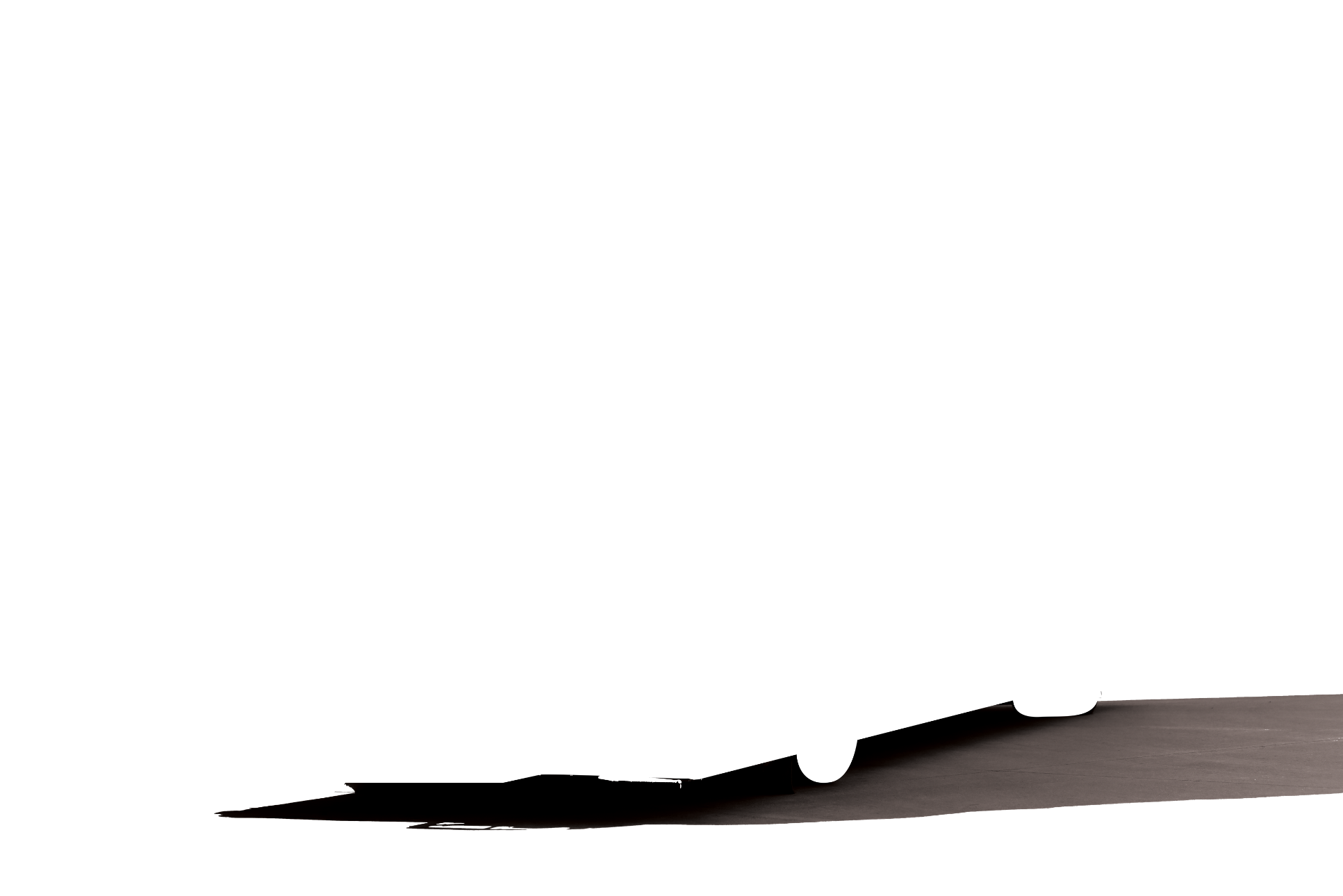 How to Use Q&A Chat
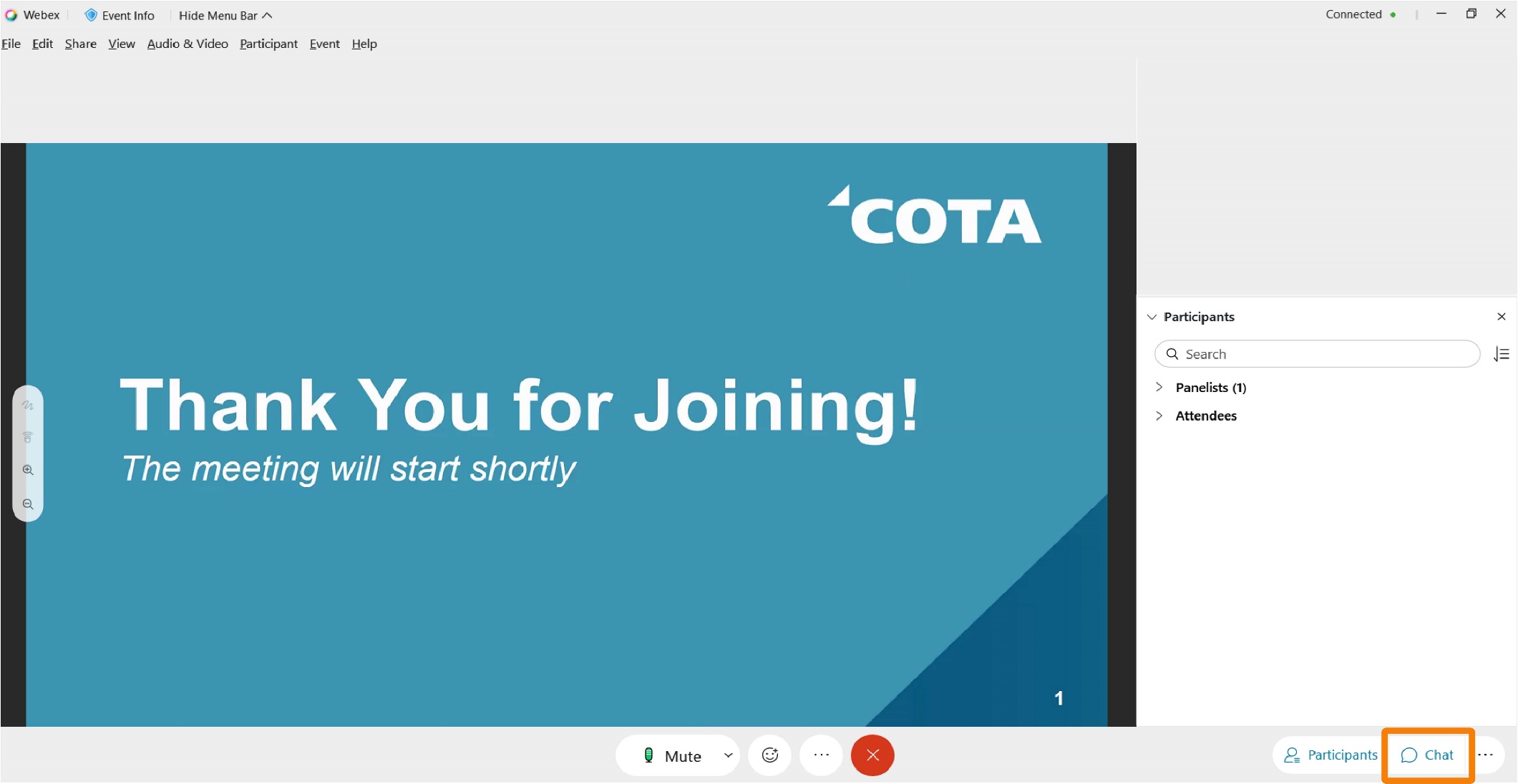 MOVING EVERY LIFE FORWARD |
\+
032\+
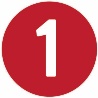 How to Use Q&A Chat
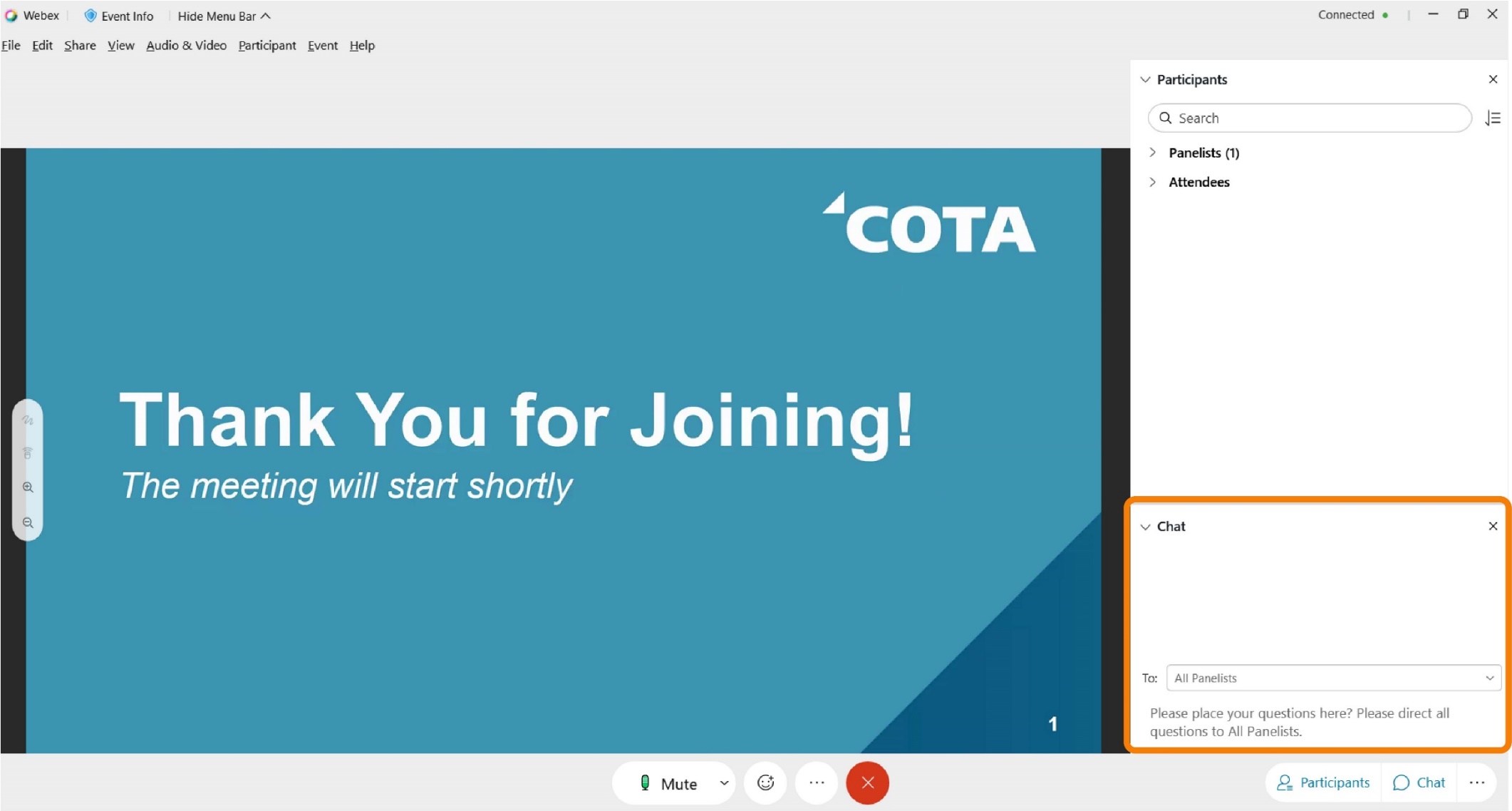 MOVING EVERY LIFE FORWARD |
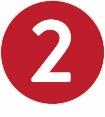 How to Use Q&A Chat
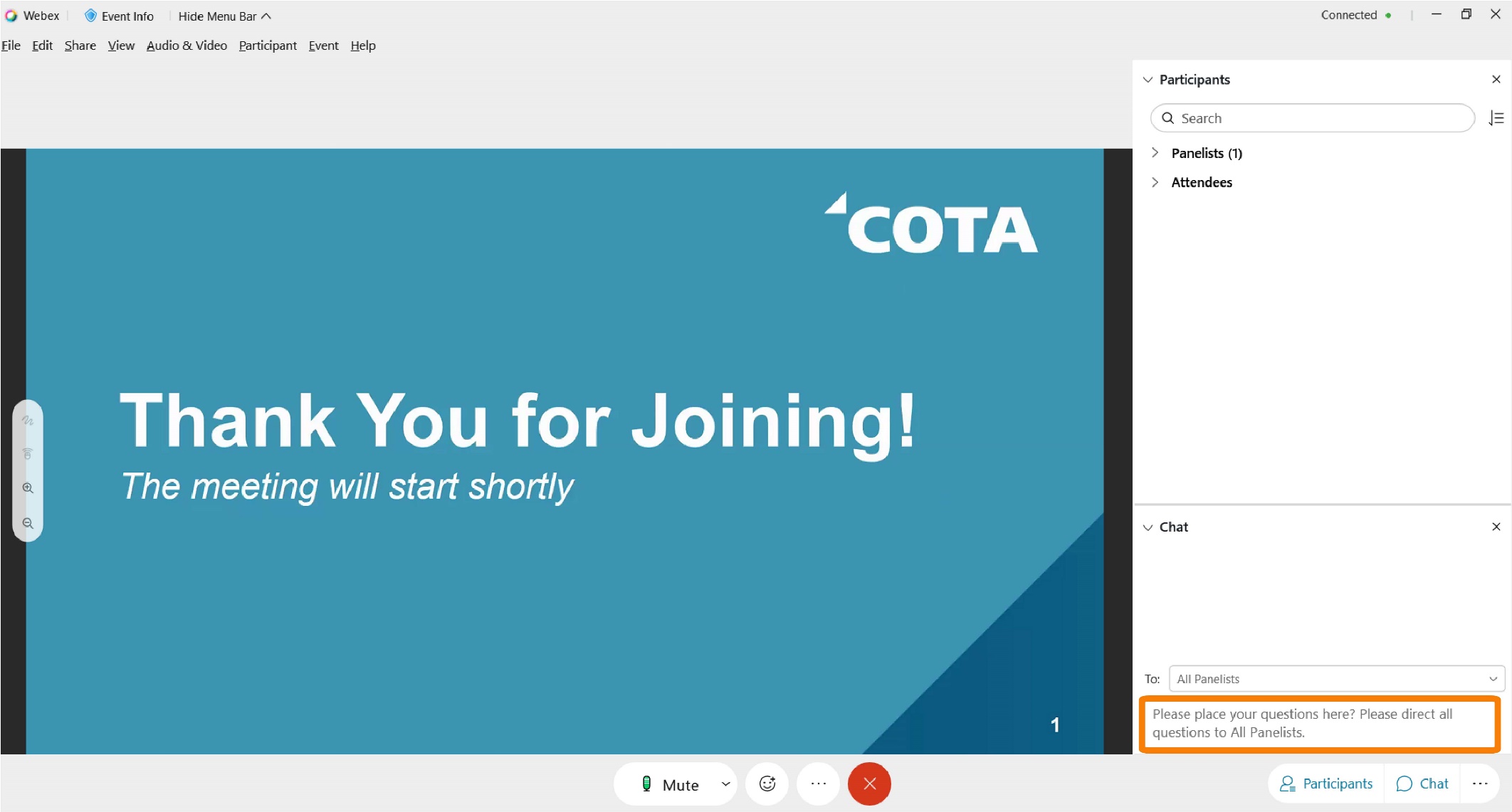 MOVING EVERY LIFE FORWARD |
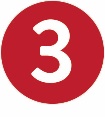 7
Income Assistance
MOVING EVERY LIFE FORWARD |
PILOT PROGRAM
Public Comment on Fare Changes
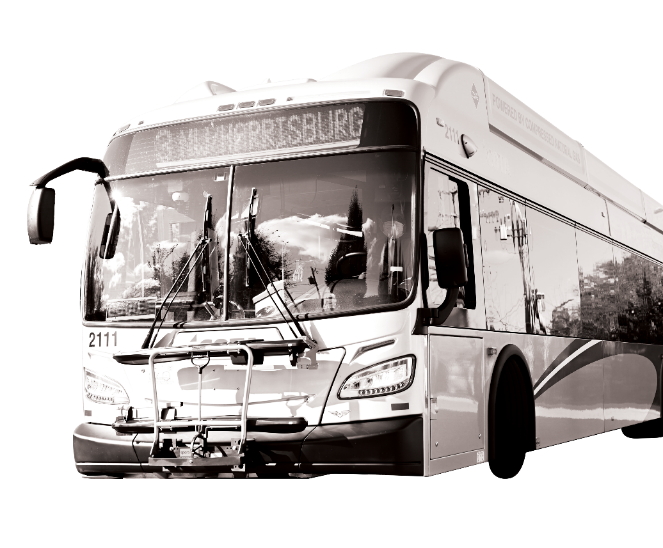 NO 
Fare increases
UNDER CONSIDERATION
MOVING EVERY LIFE FORWARD |
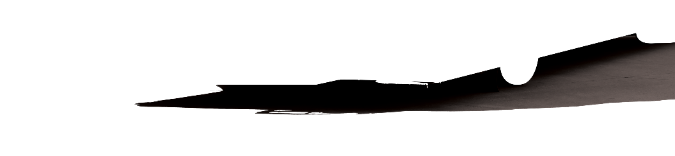 Income Assistance Pilot Program
COTA’s Board of Trustees approved a six-month pilot that extends eligibility for 50% transit discounts to individuals who receive public income assistance.
MOVING EVERY LIFE FORWARD |
Pilot Period: March 1- August 31
Proof of Participation Accepted
SNAP
Publicly funded childcare
Ohio Works First cash assistance
Prevention, Retention and Contingency emergency assistance
Medicaid 
Temporary Assistance to Needy Families
Eligibility: One Year
How to Apply
Customers can apply for the discount program at the COTA Customer Experience Center (33 N. High St.). Hours of operation are 8 a.m. to 5 p.m. Monday-Friday.
MOVING EVERY LIFE FORWARD |
Customers who qualify for COTA’s Income Assistance Program will need to use one of our payment methods included in COTA’s new digital fare payment system to receive the discount. 
You can set up an account through the Transit app or obtain a COTA Smartcard at the Customer Experience Center.
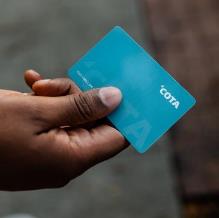 Important Dates to Remember
Tuesday, June 14 at noon
Attend and participate in the public meetings by joining:
In Person
Virtually
Phone
COTA Board of Trustees Meeting 
Wednesday, July 27 at 9 a.m.
Next meeting
Final approval
MOVING EVERY LIFE FORWARD |
Q&A Chat
Have a question about the Income Assistance Pilot Program?​
 If joining via WebEx, submit comments via the chat box. ​
 If joining via phone, please wait to unmute yourself until directed by the moderator. ​
 If joining via Facebook Live, please comment your questions​ in the livestream. ​
 Visit cota.com/contact to learn more about this program.
up next:
Proposed Service Changes
COVID-19Policy Updates
MOVING EVERY LIFE FORWARD |
How is COTA keeping customers and employees safe? COTA will continue to provide the following measures to keep customers and employees safe:
Cleaning and sanitization on all transit vehicles and at high-ridership stops
Installed operator barriers on fixed-route fleet
Proper ventilation
Hand sanitizer
Mask policy was lifted on April 19
Workforce Challenges
Like most organizations, COTA is impacted by the nationwide worker shortage. COTA continues to recruit and hire new transit operators, but those new hires are not enough to offset retirements and other departures.
COTA will continue to adjust transit schedules due to unprecedented workforce challenges.
The adjustments will be made to improve service reliability and help minimize adverse service impacts to our customers and staff.
MOVING EVERY LIFE FORWARD |
COTA is HIRING!
COTA is actively recruiting, hiring and training new operators. Anyone interested in a rewarding career at COTA can learn more and apply at COTA.com/careers.
COTA's starting wage for operators in training has been increased to $17.50/hour.
Upon completion of training, operators' wage increases to $21.10/hour.
Operators can make more than $33/hour in 5 years
COTA is in the top 5% among peer agencies for wage & benefits
MOVING EVERY LIFE FORWARD |
SERVICE REQUESTS
COTA will continue to document requests for service and work to restore service hours.
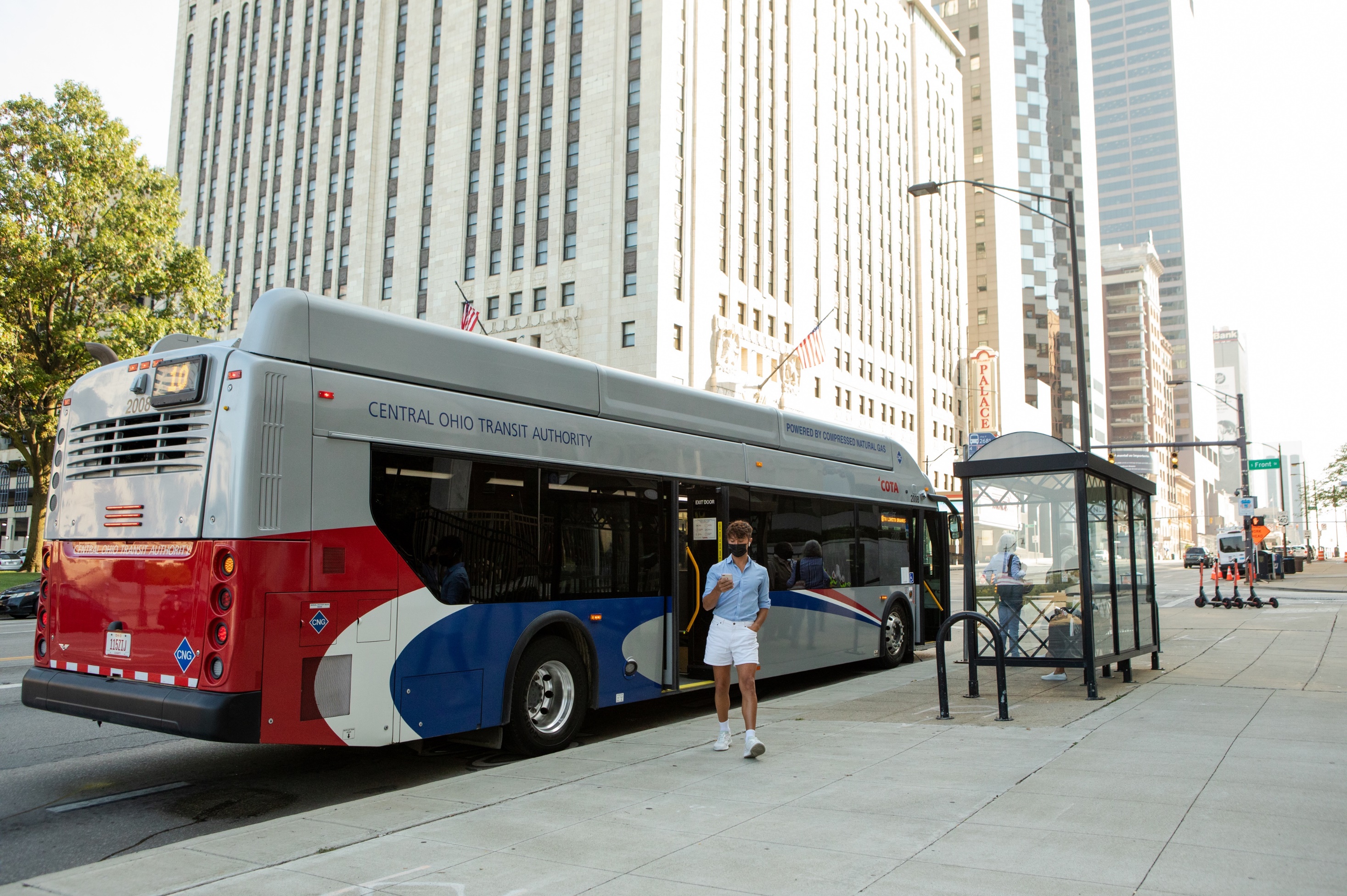 17
service
CHANGES
MOVING EVERY LIFE FORWARD |
The following service adjustments are proposed to begin on Monday, September 5, 2022. 

No final decisions have been made for the September 2022 service change.
Summary of Changes
MOVING EVERY LIFE FORWARD |
Disclaimer: Lines may be added or removed as on-time performance information becomes available.
Frequency Reductions –  frequent
Disclaimer: All changes are proposed. No final decisions have been made for the September 2022 Service Change.
[Speaker Notes: Methodology -Recommendations were made after reviewing trips on each line….removing singular trip will not have enough impact on reducing the amount operators needed]
Frequency Reductions –  standard
Disclaimer: Lines may be added or removed as on-time performance information becomes available.
	 All changes are proposed. No final decisions have been made for the September 2022 Service Change.
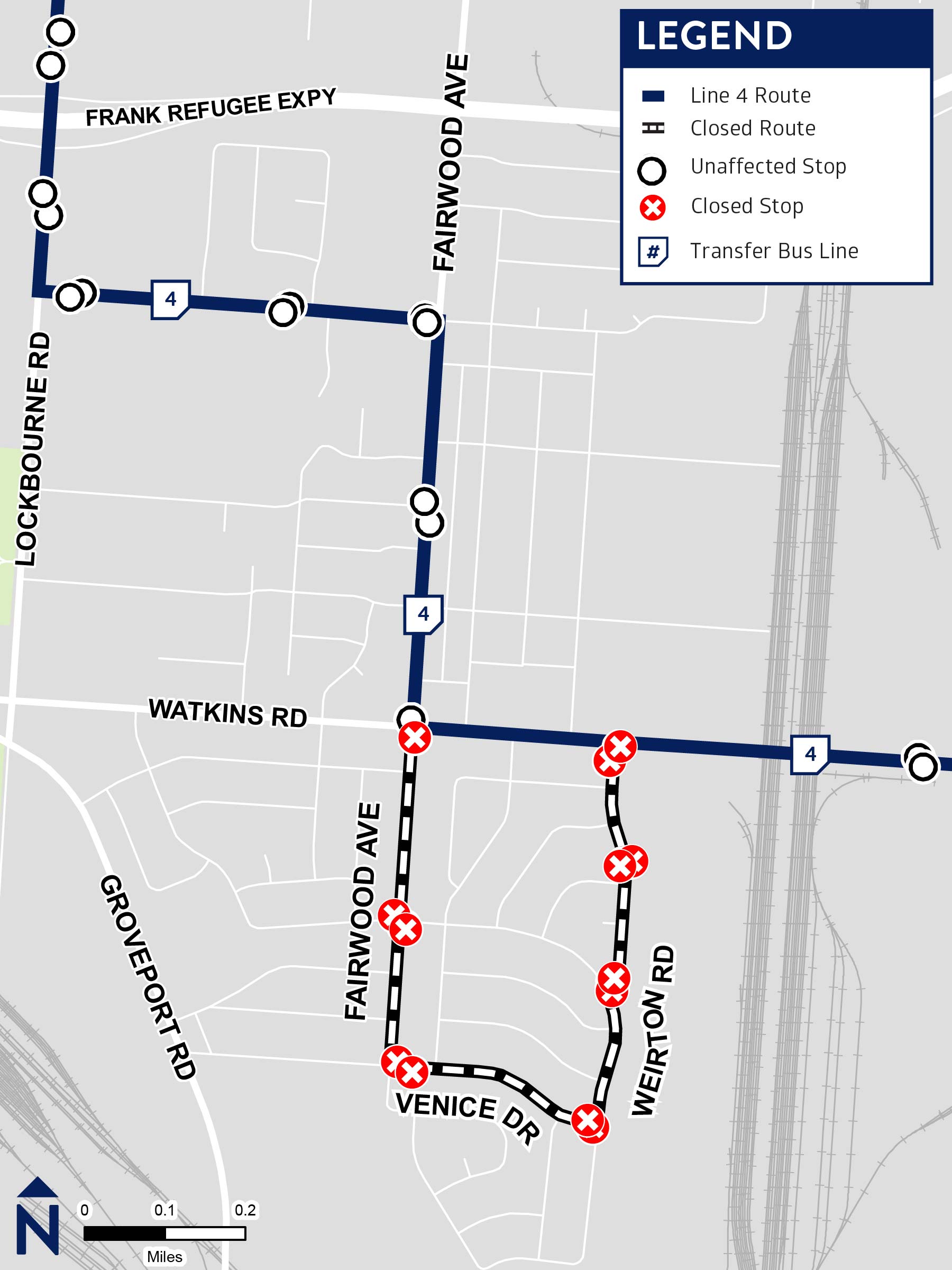 Line 4 Routing Change
In order to provide a simple, more direct route to and from Alum Creek Drive. COTA is proposing to remove Line 4 Indianola/Lockbourne along Venice Dr and Weirton Rd . 
Line 4 would remain on Watkins Rd in both directions. Stops along Venice Dr and Weirton Rd would permanently close.
Customers impacted by this change are encouraged to use COTA//Plus South Side zone. COTA//Plus South Side operates from 5:30am to 8:00pm seven days a week. Customers can request a ride using the COTA//Plus mobile app.
MOVING EVERY LIFE FORWARD |
[Speaker Notes: Customers impacted by this change are encouraged to use COTA//Plus South Side zone.]
Line 6 Routing Change
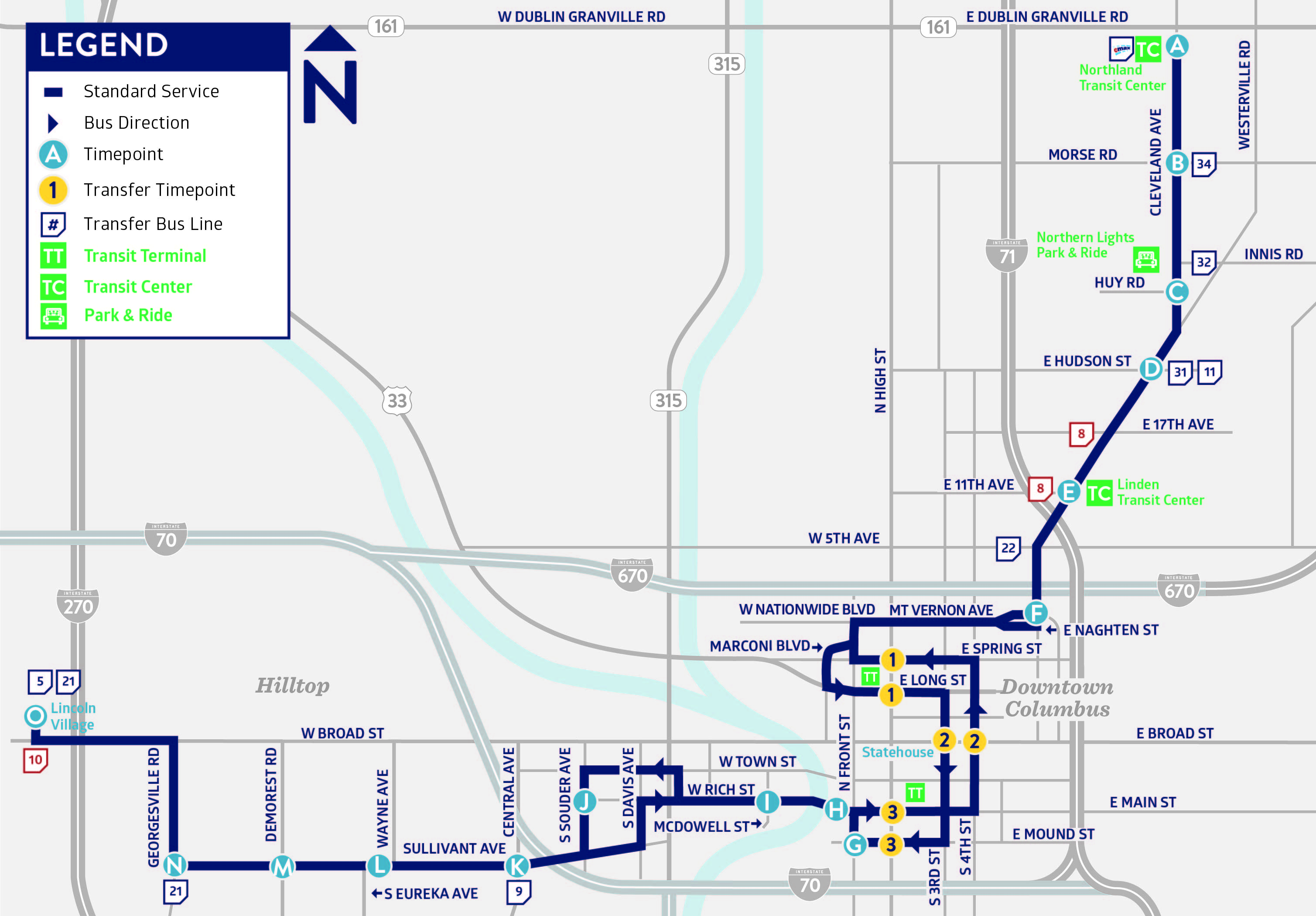 COTA is proposing Line 6 Cleveland/Sullivant no longer operate along Cleveland Ave. Instead, Line 6 would operate every 30 minutes from downtown Columbus to Lincoln Village. 
Customers traveling north of downtown Columbus are encouraged to use COTA's CMAX.
CMAX, COTA's rapid transit line, operates every 15 minutes between downtown Columbus and Northland Transit Center. This line features traffic signal priority and LCD real-time, next bus arrival information screens. After 7:00pm, CMAX would serve all existing Line 6 stops.
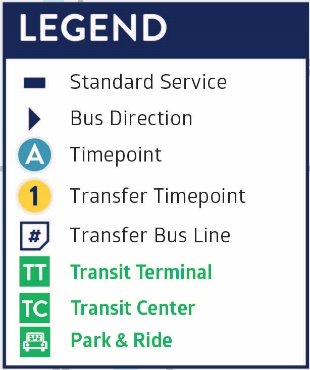 MOVING EVERY LIFE FORWARD |
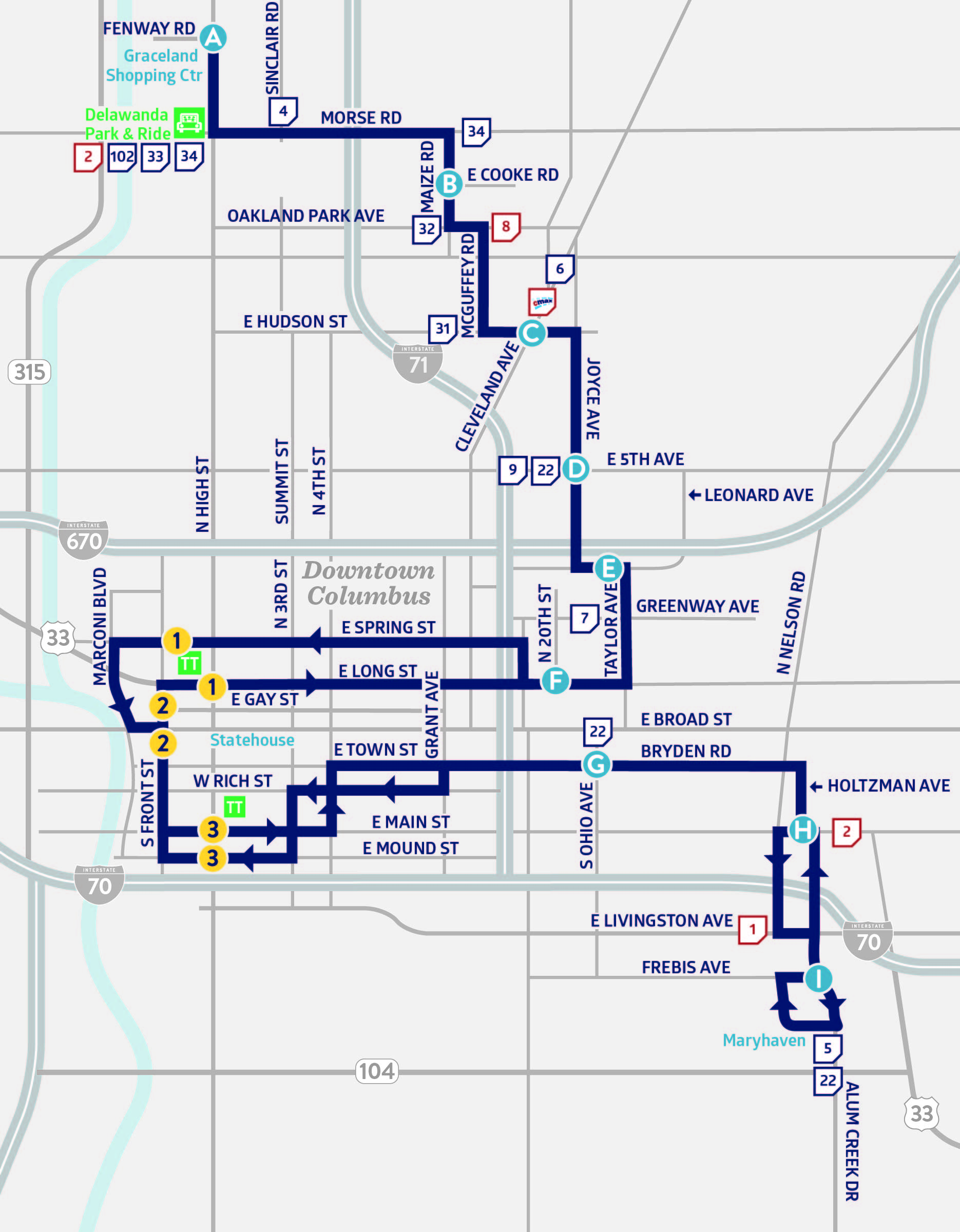 Line 11 Routing Change
COTA is proposing to discontinue Line 11 Bryden/Maize south of downtown Columbus. Instead, Line 11 would operate between the COTA's Westview Turnaround and downtown Columbus, every 60 minutes.
Customers traveling west of downtown Columbus are encouraged to use Line 2 E Main/N High. Line 2 operates every 15 minutes between downtown Columbus and the Kroger near the intersection of Holtzman Ave & E Main St.
Customers traveling south of Downtown are encouraged to use Line 1 Kenny/Livingston to transfer into COTA//Plus South Side Zone. Line 1 operates every 15 minutes between downtown Columbus and the South Side Zone. COTA//Plus South Side operates from 5:30am to 8:00pm seven days a week. Customers can request a ride using the COTA//Plus mobile app.
MOVING EVERY LIFE FORWARD |
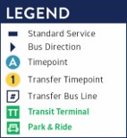 [Speaker Notes: Less than a .25-mile walk between Line 2 stops on Main and Line 11 stops on Bryden (.25 mile walk = 4 minutes). Passengers with mobility limitations are encouraged to consider COTA's Mainstream & Mainstream On-Demand service.]
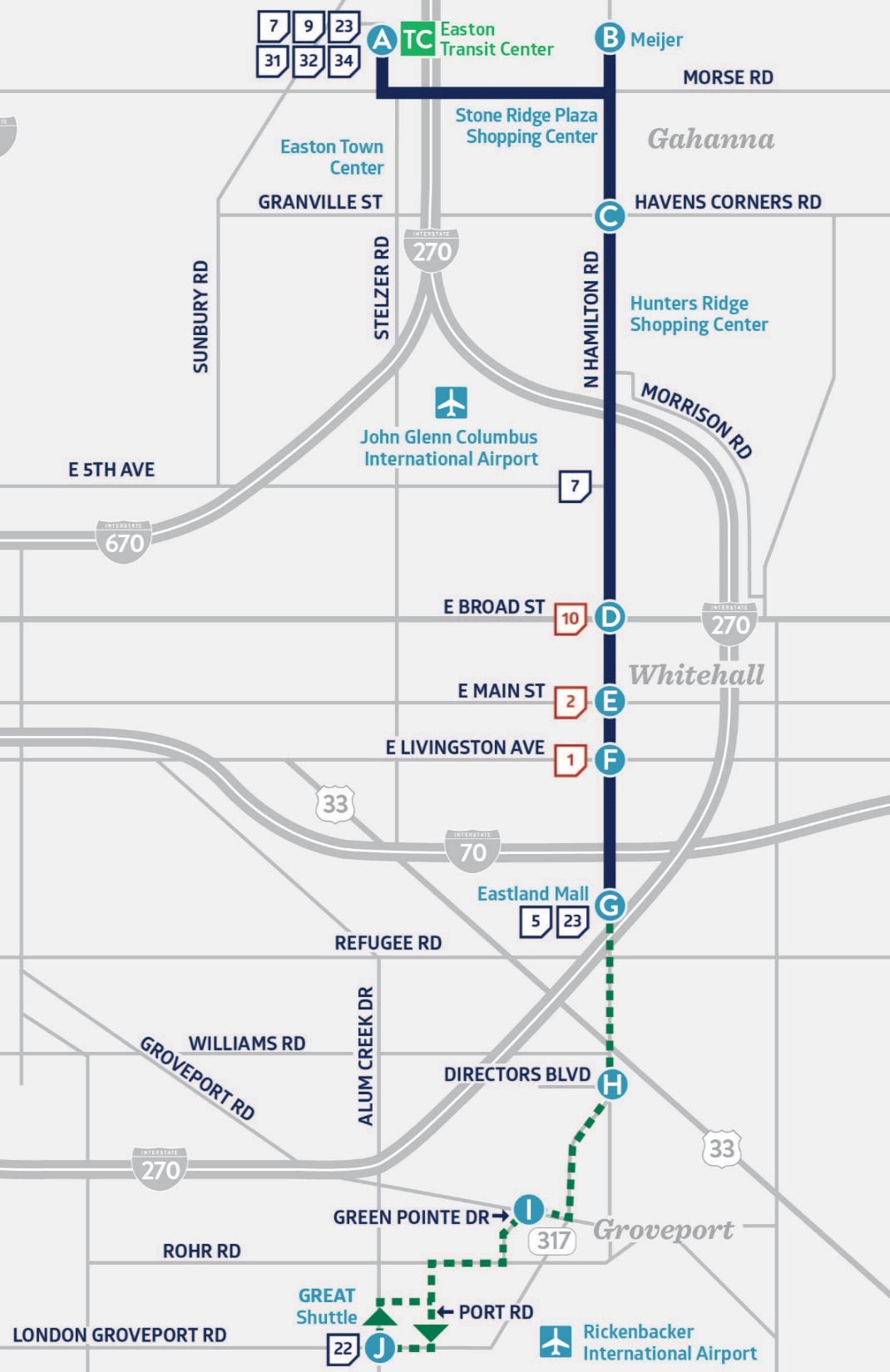 Line 24 HamiltonName Change
COTA is proposing to rename Line 24 operating south of Eastland Mall!
Currently Line 24 operates hourly between Easton Transit Center and Eastland Mall. 
Between Eastland Mall & Rickenbacker, Line 24 operates as a weekday only circulator. Line 24 passengers traveling south of Eastland Mall must transfer to a Line 24 vehicle with a destination header displaying “Rickenbacker”.
This service run hourly service from 6am to 9pm. No changes will be made to alignment or frequency.
MOVING EVERY LIFE FORWARD |
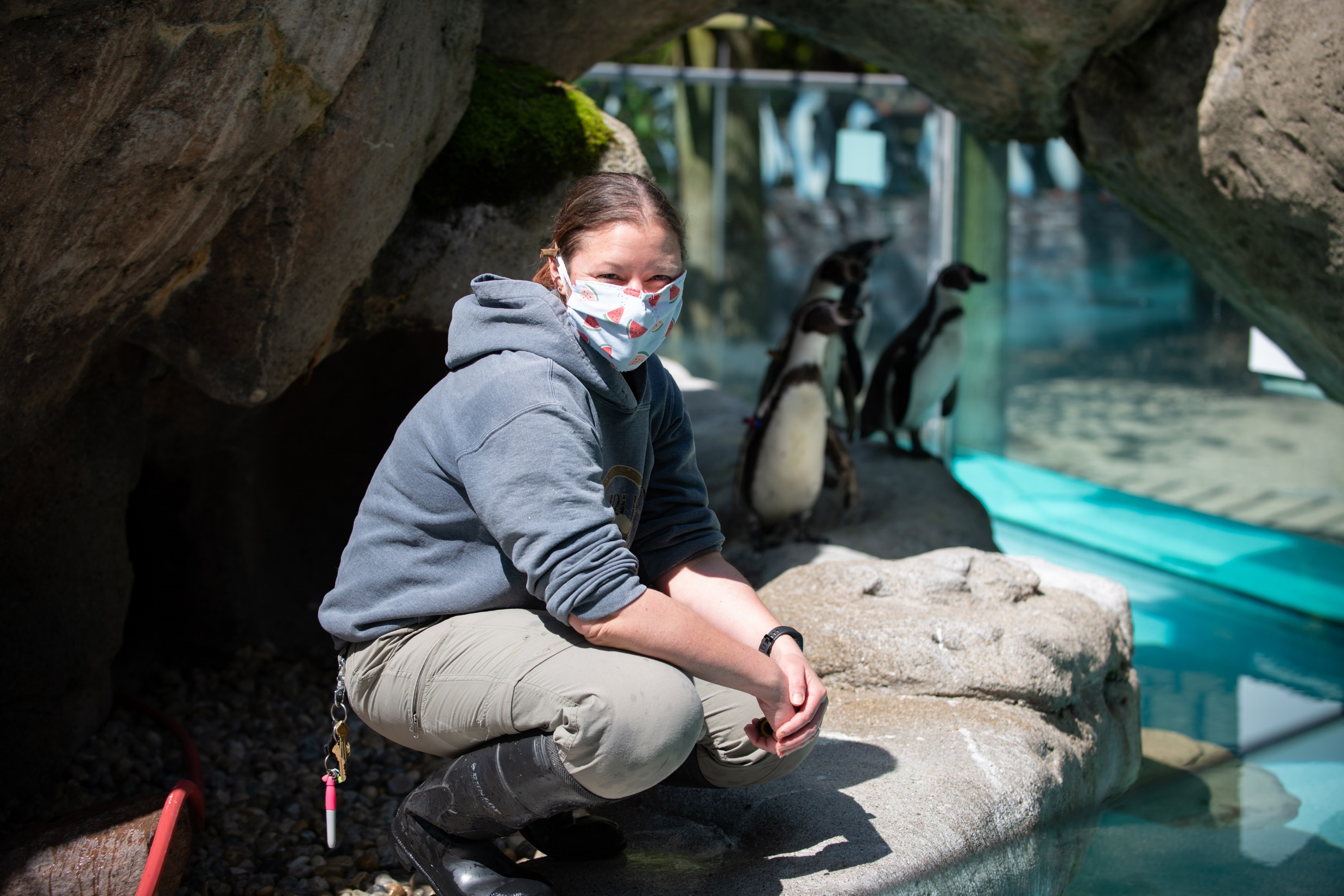 Zoo Bus Service
Zoo Bus service will end on Halloween! 
Zoo service began Saturday, May 7 and will continue to operate on weekends until Memorial Day. Beginning Memorial Day, Monday, May 30 and running through Labor Day, Monday, Sept. 5,  the Zoo Bus will operate 7 days a week. Beginning Friday, Sept 9 Zoo Bus will return to Friday, Saturday, and Sunday only service until Halloween, Oct 31
The Zoo Bus operates according to the holiday/ Sunday schedule on Memorial Day, Independence Day and Labor Day. For more information about COTA Zoo Bus service, visit COTA.com/ZooBus or call (614) 228-1776. For Zoo and Zoombezi Bay hours, visit columbuszoo.org.
MOVING EVERY LIFE FORWARD |
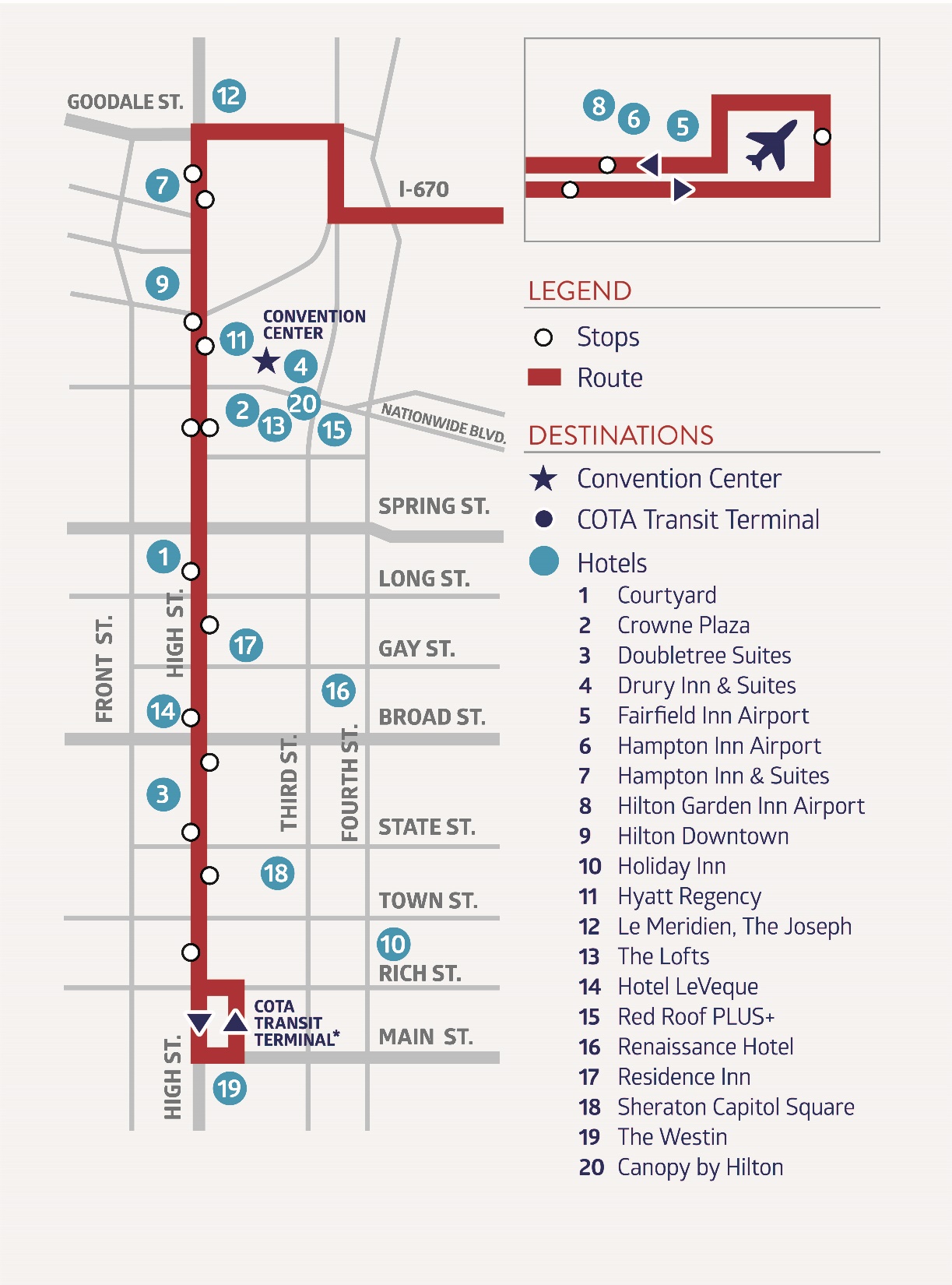 AirConnect Service for Events
MOVING EVERY LIFE FORWARD |
Select AirConnect event service will end on August 30!
 AirConnect began operating on April 30 during select events to address anticipated ridership demand. Operating between John Glenn International Airport and downtown Columbus, this service will end in August.
Service operates from 6 a.m. to 9:30 p.m., with trips every 30 minutes during select events only. Visit cota.com/airconnect to learn more.
Sonesta
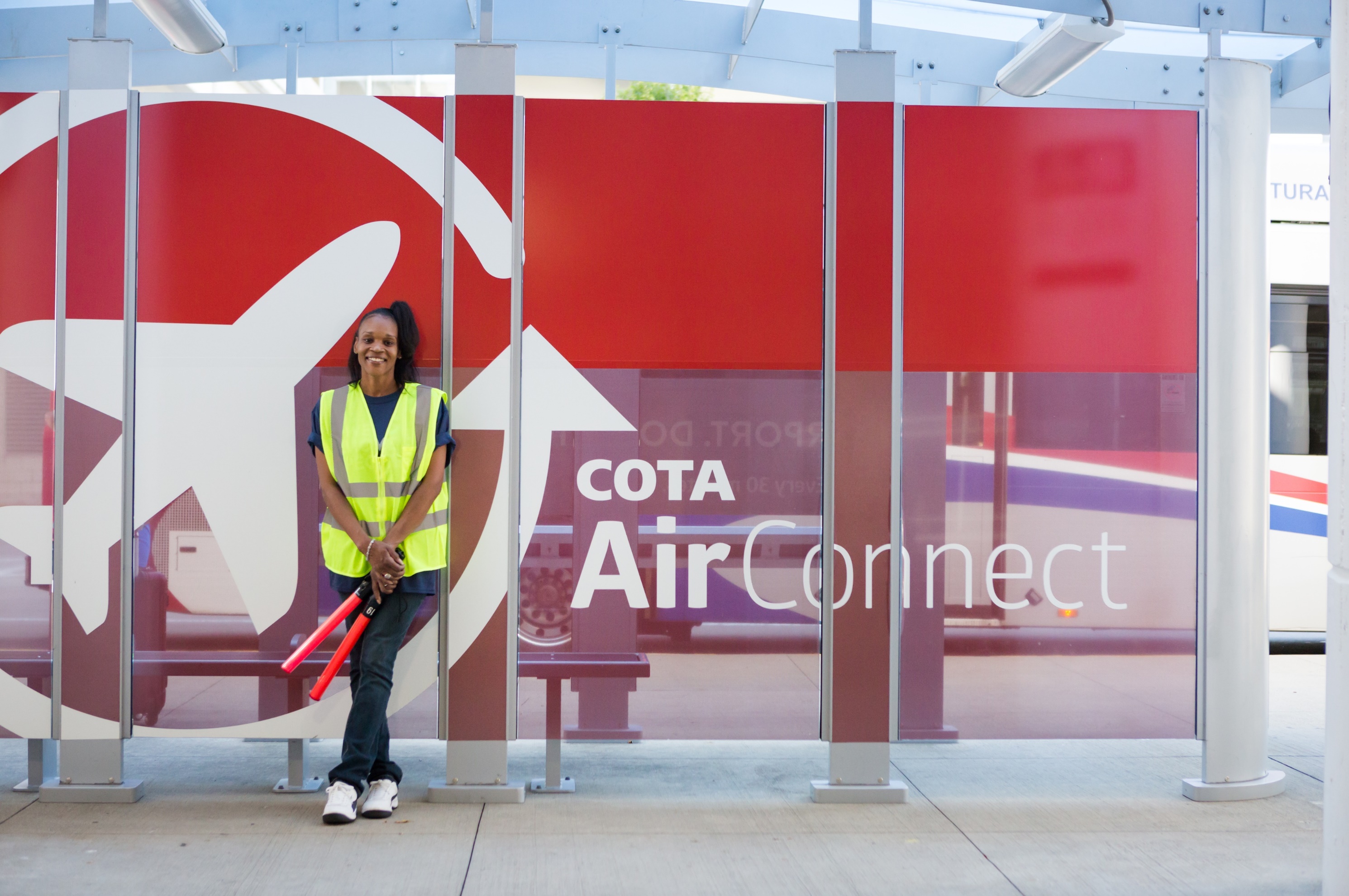 AirConnect Service for Events
MOVING EVERY LIFE FORWARD |
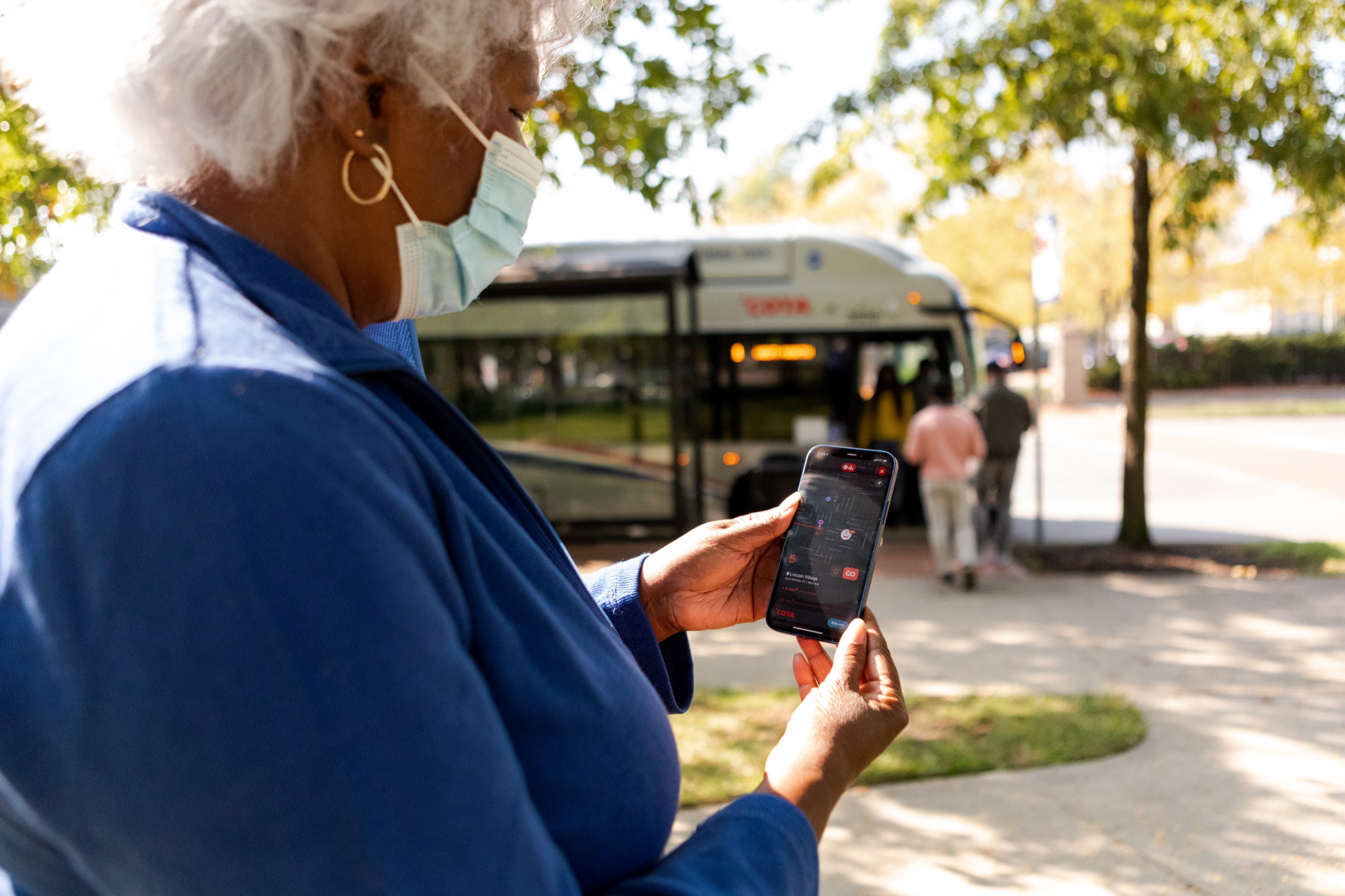 28
MOVING EVERY LIFE FORWARD |
new & upcoming
PROGRAMS  AND EVENTS
Summer Student Pass Program
Introducing our new Summer Student Pass Program! This is an easy and affordable summer pass program for Central Ohio K-12 schools and local universities that gives eligible students ages 5 and older unlimited access to COTA.
$62/student per term 
Unlimited Rides through September 15
Includes COTA//Plus & Mainstream (if eligible)
Learn more at COTA.com/ssp
[Speaker Notes: Only talk about if asked..]
Q&A Chat
Have a question about the proposed service changes?
If joining via WebEx, submit comments via the chat box. 
If joining via phone, please wait to unmute yourself until directed by the moderator. 
If joining via Facebook Live, please comment your questionsin the livestream. 
Visit cota.com/contact to suggest how we can improve COTA’s service.

Final service changes will be announced at the August Public Meetings!
Thursday, August 18 at 6pm
Tuesday, August 23 at noon
MOVING EVERY LIFE FORWARD
COTA.COM
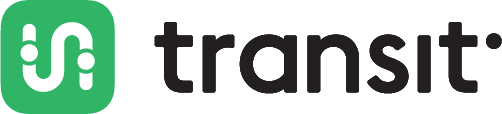 COTA’s new Way to Pay
In November 2021, COTA launched our partnership with the Transit app. This mobile app offers a revolutionary new way to plan, track and pay for COTA rides, making our mobility solutions more affordable, accessible and safe.
MOVING EVERY LIFE FORWARD |
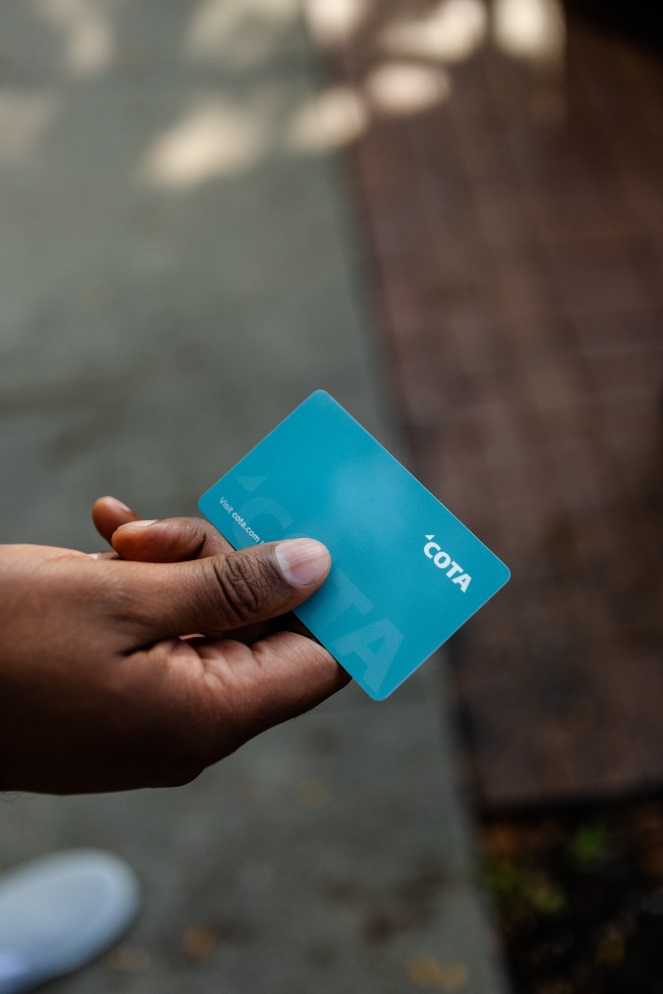 BENEFITS
Fare capping $4.50/day and $62/month
Simplified two-hour fares
Network of up to 350 retailers where customers can load funds to their COTA accounts
COTA Smartcards available for those without smartphones
Income Assistance Pilot Program
MOVING EVERY LIFE FORWARD |
COTA’s Board of Trustees approved a 6-month pilot program that extends eligibility for transit discounts to individuals who receive public income assistance.
Launched March 1
Proof of participation accepted
SNAP
Publicly funded childcare
Ohio Works First cash assistance
Prevention, Retention and Contingency emergency assistance
Medicaid 
Temporary Assistance to Needy Families
[Speaker Notes: March 1 – September 1]
Transit Amenity Contribution Program
COTA launched a new program that invites customers to be a part of improving the mobility experience. Through the new program, customers can:
MOVING EVERY LIFE FORWARD |
Request an AmenityCustomers can request replacements and repairs for amenities including trash cans, benches, shelters and lights at a transit stop.
Contribute Toward a New AmenityYou can help improve the mobility experience in your neighborhood by contributing toward a new amenity.
Adopt-A-StopWhen you or your organization signs up to Adopt-a-Stop, you agree to help pick up litter and empty the COTA-provided trash receptacles at the adopted location.